PLEASE
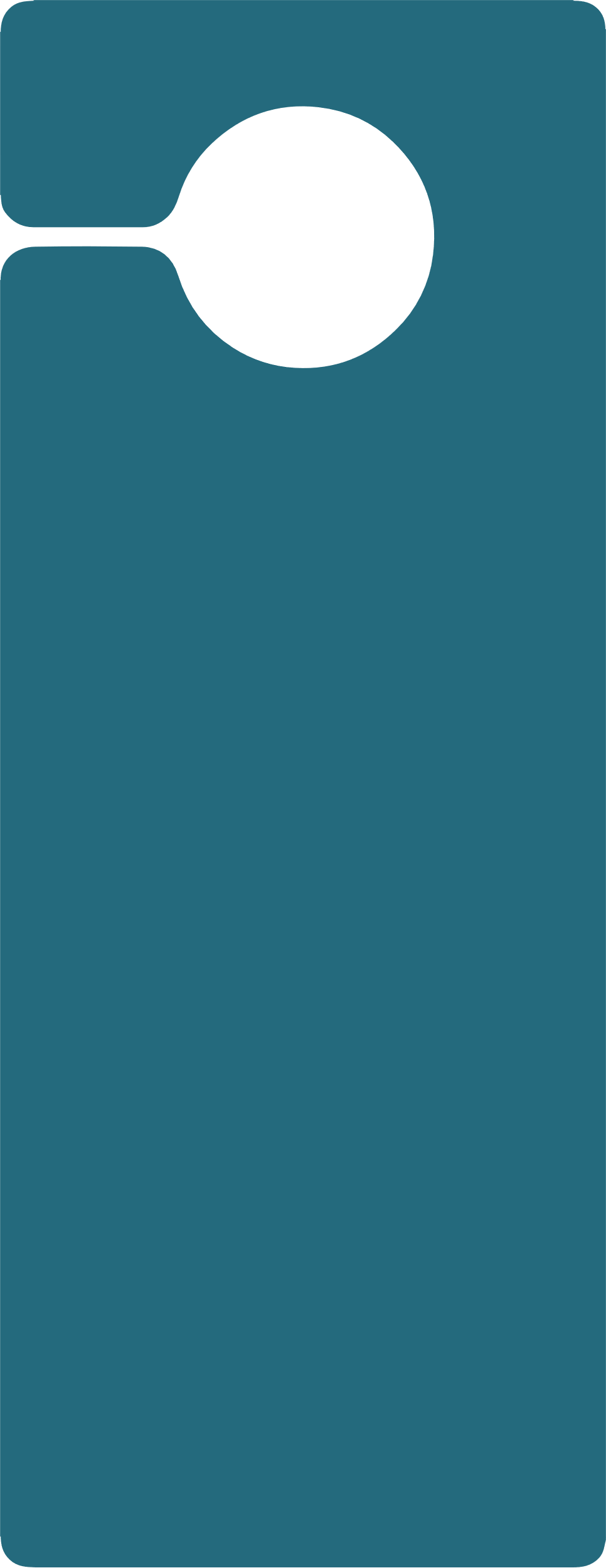 DO NOT
DISTURB
THANK YOU!
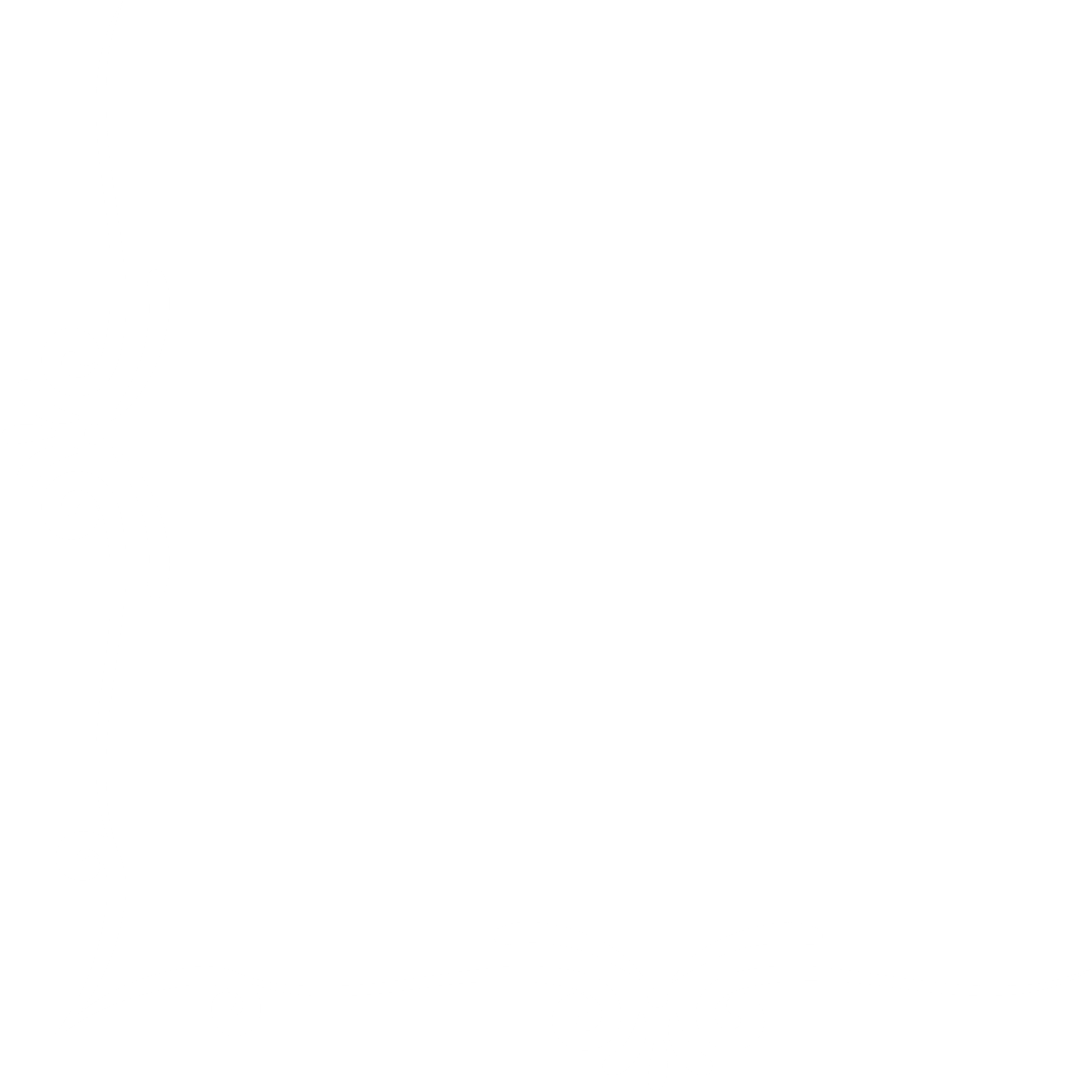 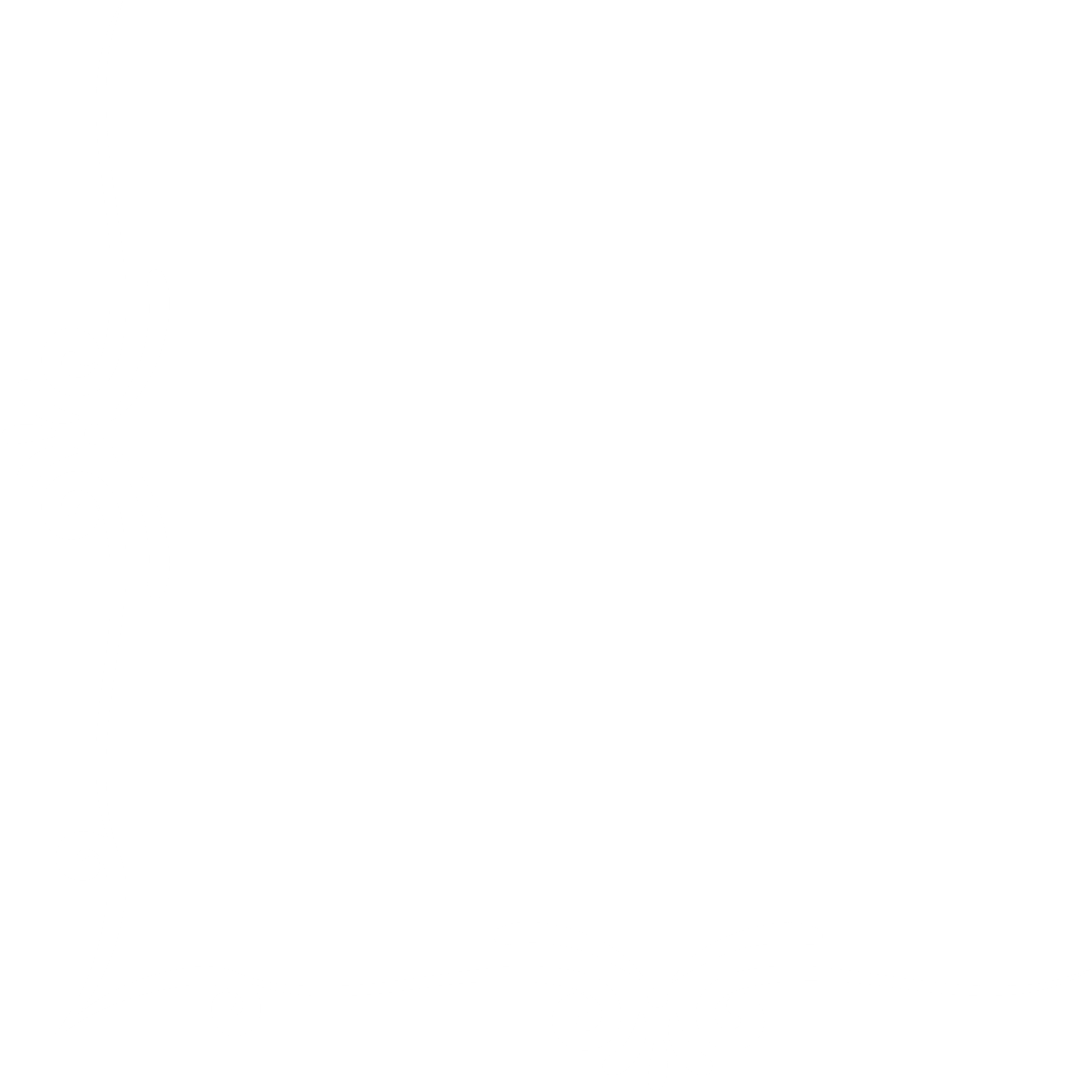 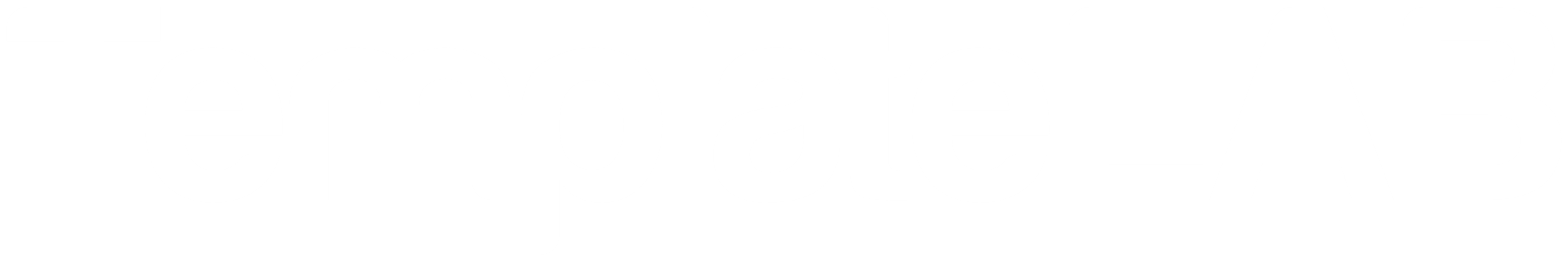